Unit 3
Could you please clean your room? 　
Section A  (第1课时)
WWW.PPT818.COM
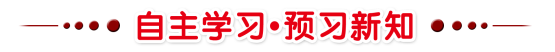 Ⅰ. 根据句意及汉语提示写出相应的单词和短语
1. And she won’t be happy if she sees the _____(杂乱). 
2. Could you ____ ___ ___ _______(倒垃圾), ____ ___ 
______(叠衣服)and do the dishes?
mess
take
out
the
rubbish
fold
the
clothes
Ⅱ. 将下列句子补充完整
1. ——彼得, 请你把垃圾倒掉好吗? 
—Peter, _____ ____ ______ take out the rubbish? 
——当然可以, 妈妈。
—_____, Mom.
could
you
please
Sure
2. ——我可以用你的电脑吗? 
—______ _ use your computer? 
——对不起。我现在正打算用它工作。
—Sorry. I’m going to _____ ___ it now.
Could
I
work
on
3. ——我可以看电视吗? 
—______ _ watch TV? 
——是的, 你可以, 但你首先得打扫干净你的房间。
—Yes, ____ ____, but first you _____ __ clean your 
room.
Could
I
you
can
have
to
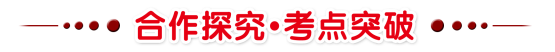 考点1	  take out the rubbish  倒垃圾
*Peter, could you please take out the rubbish? 
彼得, 请你把垃圾倒掉好吗? 
*Mr Brown took off his raincoat and took out the keys. 
布朗先生脱下雨衣, 拿出钥匙。
*Don’t keep your hands in the pockets. Take them out. 
不要把你的手放在口袋中, 拿出来。
【自主归纳】
　　take out意为“取出;去掉;把……带出去”等, 是由“动词+副词”构成的动词短语, 名词作宾语时可以放在短语中间或之后, 代词作宾语应放在take与out之间。
【拓展延伸】　常见take构成的其他短语
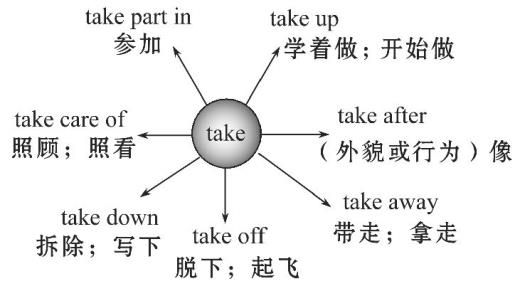 【即学活用】
①(2016·深圳中考)—This summer a lot of athletes will go to Brazil to______ the 2016 Rio Olympics. 
—I love sports and I can’t wait to enjoy the exciting moments. 
A. take part in　　　B. take pride in　　　C. take in
【解析】选A。考查动词短语辨析。take part in参加;take pride in因……而骄傲;take in理解、吸收。上句句意: 今年夏天许多运动员将去巴西______2016里约热内卢奥运会。take part in后面接活动, 故选A。
②不要忘记轮到你倒垃圾了。
Don’t forget it’s your turn to ____ ___ ___ _______.
take
out
the
rubbish
考点2   two hours of TV  看两个小时的电视
*I think two hours of TV is enough for you! 
我认为你看两个小时的电视就足够了! 
*Mary thinks ten months is a long time for her. 
玛丽觉得十个月的时间对她来说很漫长。
【自主归纳】
　　two hours of TV意为“看两个小时的电视”, 表达一种整体的概念, 作单数看待。
【拓展延伸】
　　当时间、长度、距离、金钱或其他可数名词表示一个完整的整体概念用作主语时, 应将其作单数看, 其后的谓语动词应用单数形式。
*Ten minutes is enough for you to have a coffee. 
十分钟足够你喝一杯咖啡的。
*Twenty dollars a week is too much for a child to spend. 
一星期花费二十美元对一个小孩来说多了点。
【即学活用】
①(2015·绵阳中考)For kids of this age, two hours of sitting in a classroom ______too long. 
A. is　　　　B. are　　　　C. was　　　D. were
【解析】选A。考查主谓一致。two hours of sitting意为“坐两个小时的时间”强调整体概念, 作单数看待。其作句子主语时谓语动词应用单数形式;客观事实应用一般现在时。故选A。
is
②Morning hours __ (be) the best time of the day to 
work. 
③Two thousand dollars __ (be) a lot of money for a pie.
is
【要点备选】
考点  mess  n. 杂乱;不整洁
*And she won’t be happy if she sees this mess. 
如果她看到这么乱会不高兴的。
*Mike is lazy. He always leaves his room in a mess. 
迈克很懒惰。他总是把自己房间弄得一团糟。
【自主归纳】
　　mess作名词, 意为“杂乱;不整洁”, 常表示脏乱或凌乱的状态, 为可数名词, 一般多用于单数。常用短语: in a mess乱七八糟;make a mess把……弄糟;弄得一团糟
【即学活用】
①厨房里乱成一团。让我们来整理一下吧。
There is __ _____ in the kitchen. Let’s clean it up. 
②我下午三点钟回来时, 房间里还是乱七八糟的。
When I came back at 3p. m. , the room was still __ __ 
_____.
a
mess
in
a
mess
③昨天我的两个表弟将我的房间弄得一团糟。
My two cousins _____ __ _____ of my room yesterday.
made
a
mess